1.0 开展RESSA*的前提是对国家证据支持系统的深入了解，
      并能区分RESSA与研究系统和创新系统
注: 完整版详见2023更新版
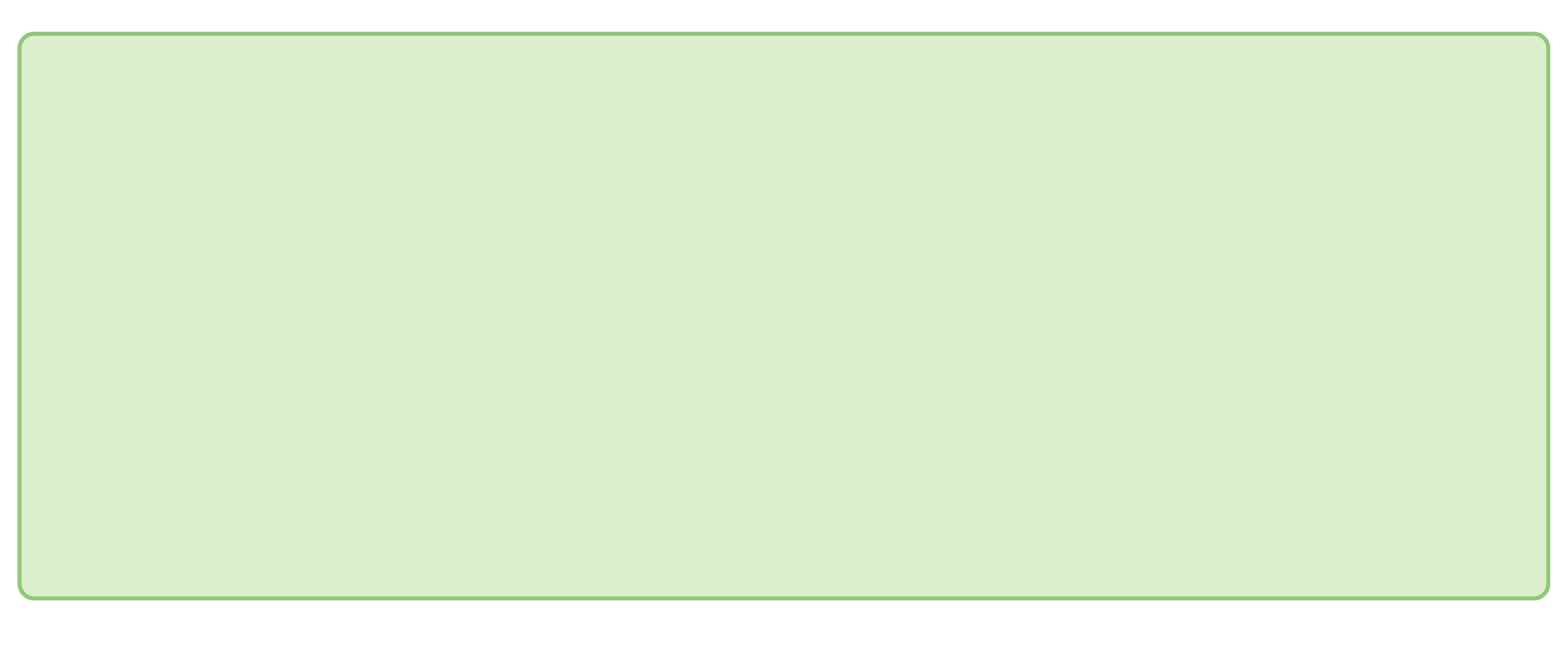 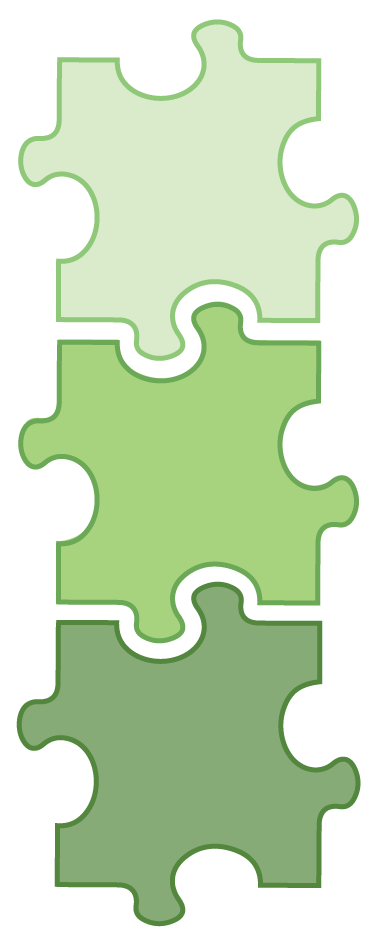 一个证据支持系统包括多种类型的基础架构
证据需求方的结构和流程：
将证据应用于日常咨询和决策过程（例如政府部长简报、内阁提交文件、预算提案和支出计划）
构建并传承一种证据文化（例如使用证据的透明化要求）
加强政策和项目人员、政府科学顾问和支持专家小组以及公民和利益相关者参与过程等人使用证据的能力（以及更广泛的政策和项目能力）
证据需求方和供给方之间的协作机制：
征求决策者及其顾问的证据需求并进行优先排序
对符合咨询和决策过程要求的多来源证据进行整合使用
证据供给方的证据支持机构（机构内部或合作伙伴）：
了解国内背景、证据标准和决策者倾向的沟通方式
及时提供证据并以需求为导向
专注于通过更加公平的方式支持特定政策的当前证据本土化（包括多种形式的国内证据和全球证据，并提供持续不断的新证据）
证据支持
系统
研究
系统
研究系统倾向于关注挖掘理论知识，并以同行评审基金资助和出版的方式衡量成功与否（尽管这种情况因研究评估声明开始发生变化）
创新
系统
创新系统倾向于关注产品和流程的商业化，并以收益来衡量成功与否
© 2023麦克马斯特大学. 保留所有版权. 本报告采用创作共享署名-非商业性使用-4.0国际许可证授权.
*快速证据支持系统评估
1.1 以下浅绿色部分呈现了我们寻找的证据支持系统潜在特征…
…评论框罗列了一些我们听到的案例（简而言之，多数国家几乎没有证据支持系统的理想特征，更没有以最佳方式运作的证据支持系统，尤其在危机出现的时候）
注: 完整版详见2023更新版
我们在部分决策和证据使用方面表现出众，但我们通常专注于问题相关的证据；我们在选择解决问题的方案和实施方面能力较弱
我们在政府拥有若干前沿的工作组，但总体而言我们的政策能力空洞化，无法跟上证据使用的最新进展
我们在差旅和费用报销方面较为透明；使用证据的透明化承诺将改变我们的组织文化
我们主要依靠内部员工和一些管理咨询公司，我们并没有机制向一流的、以服务为导向的证据支持机构提出正确的问题，并将他们的见解纳入政策和方案中
我们在使用数据分析方面做得相当好，评价也做得比较好（尽管我们仍然没有用它来推动持续学习和改进），但在使用其他形式证据方面表现较差
我们偶尔会碰到高质量的动态证据综合，但大多数情况下我们依据不规范的“文献综述”来补充我们从某个国内研究中了解到的情况
我们需要用生活经验和原住民的认知方式补充这些证据形式
© 2023麦克马斯特大学. 保留所有版权. 本报告采用创作共享署名-非商业性使用-4.0国际许可证授权.
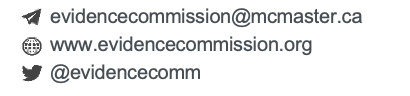